Карта Європи
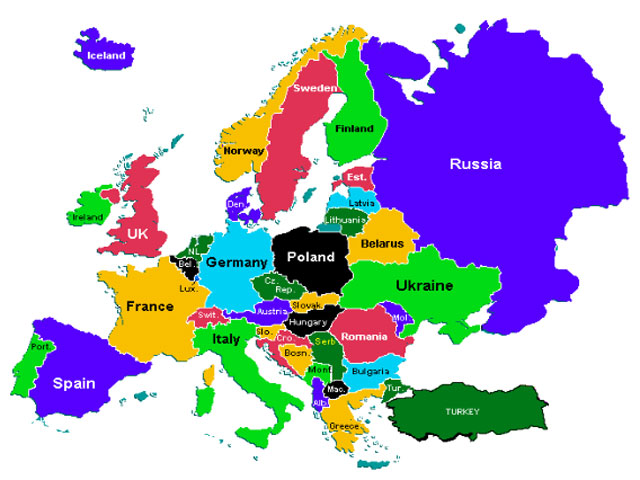 Місто  Старбург
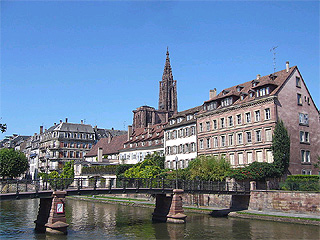 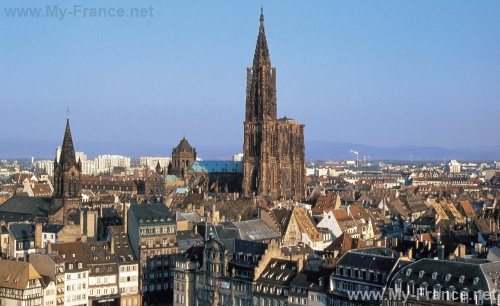 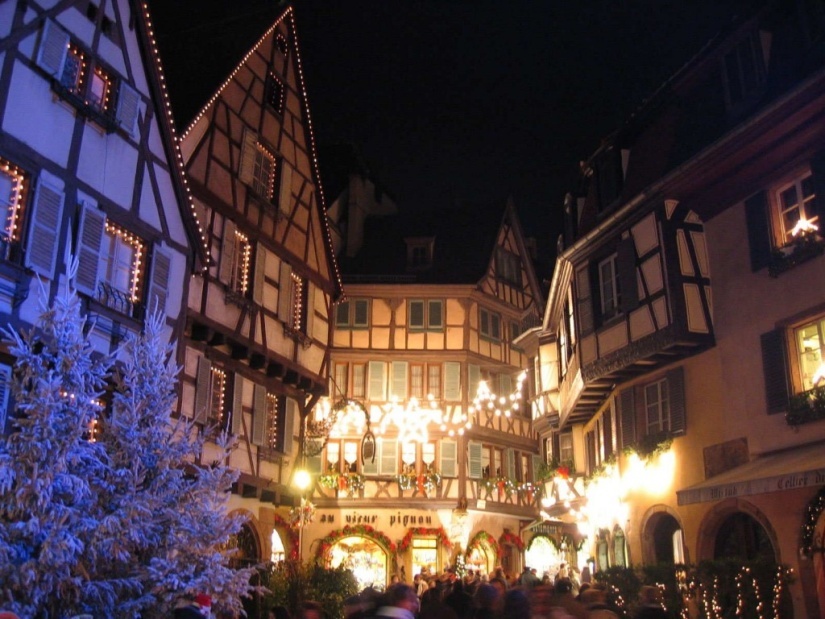 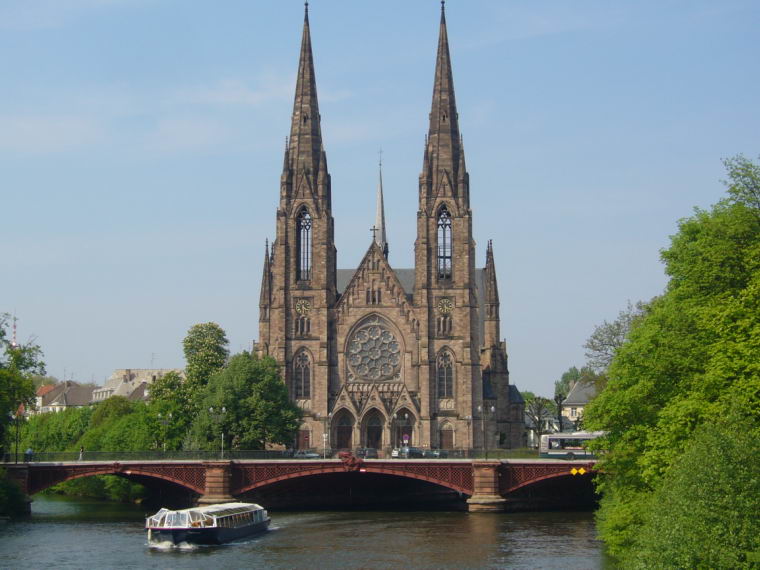 Місто Брюссель
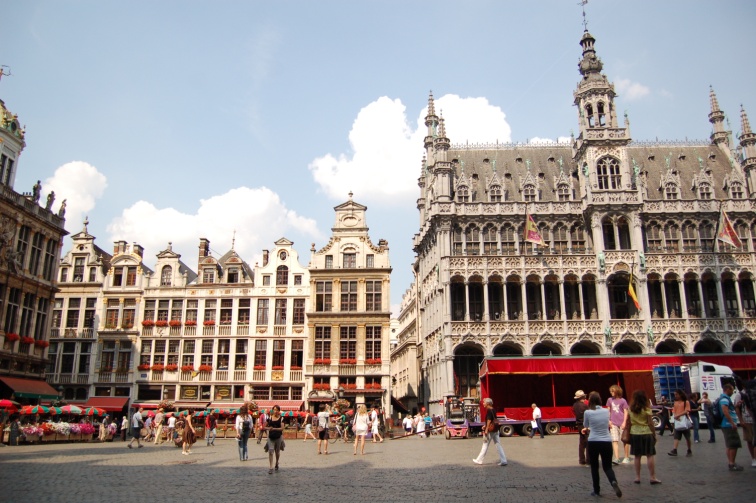 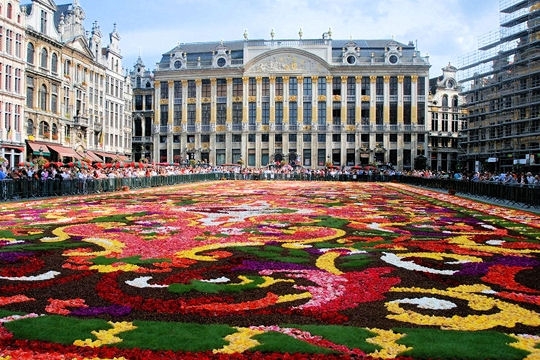 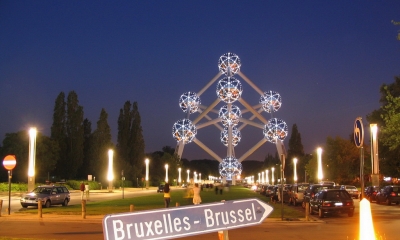 Місто Женева
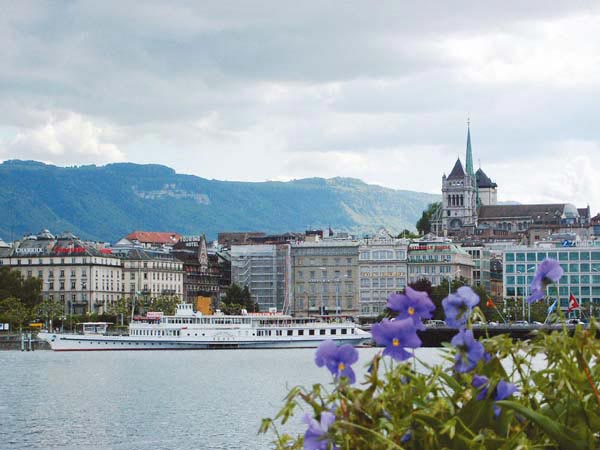 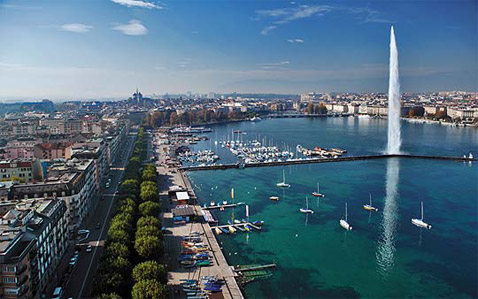 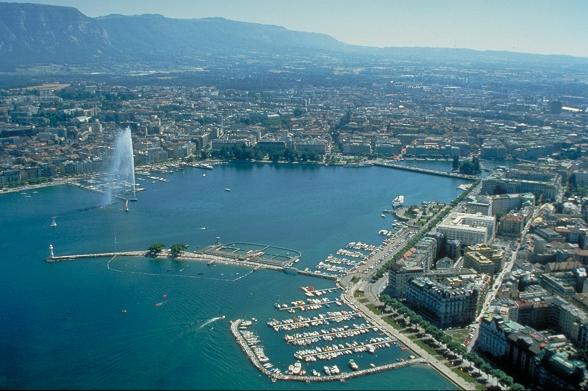 Місто  Париж
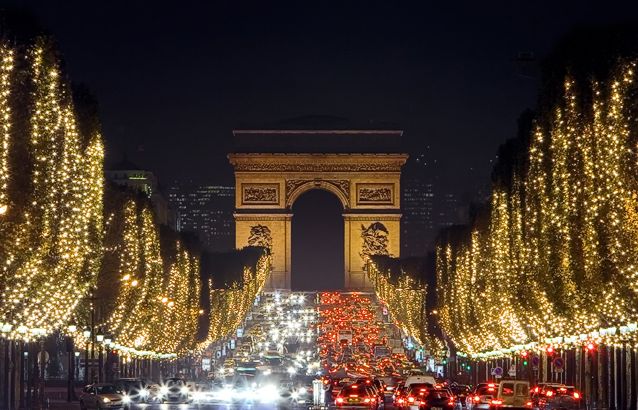 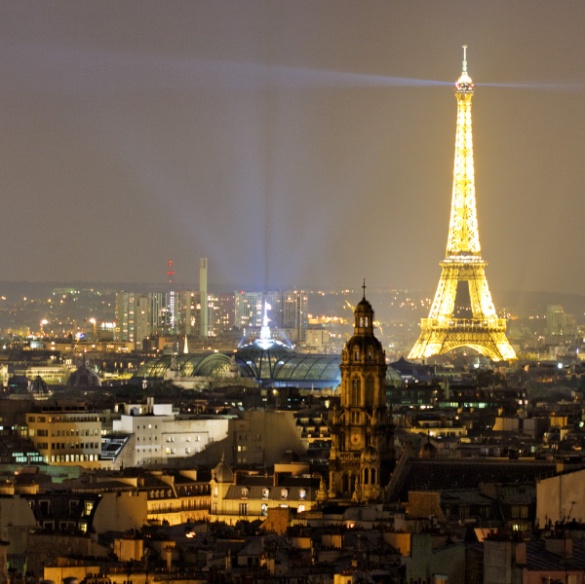 Карта України
Місто  Київ
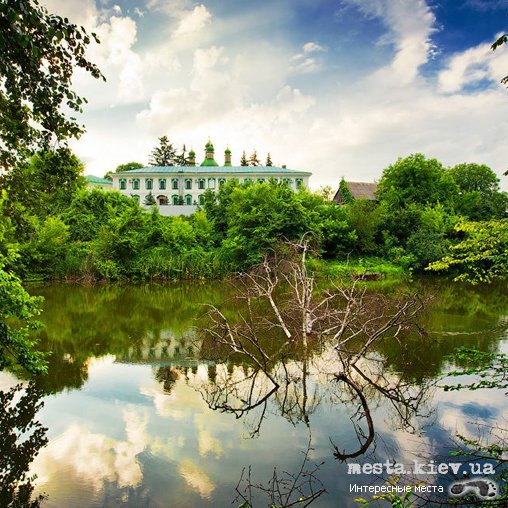 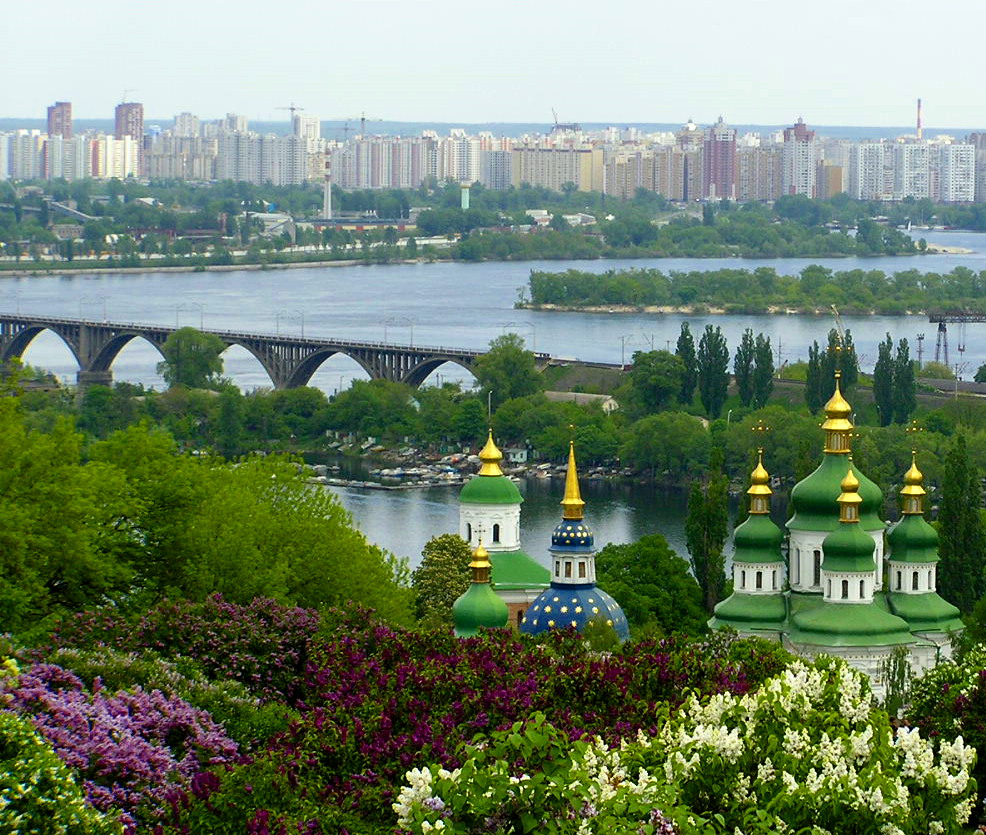 Польща
Прапор та герб Польщі
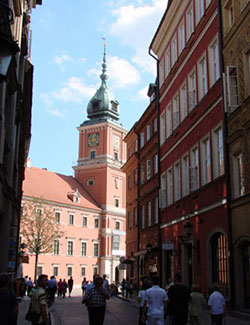 Польща
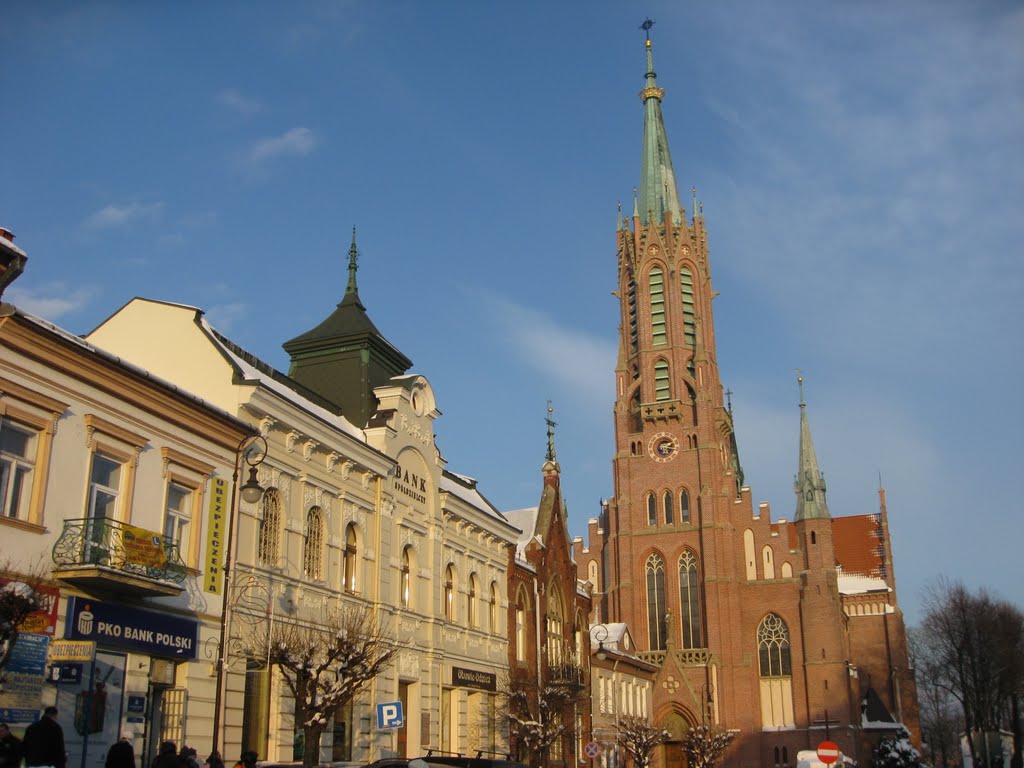 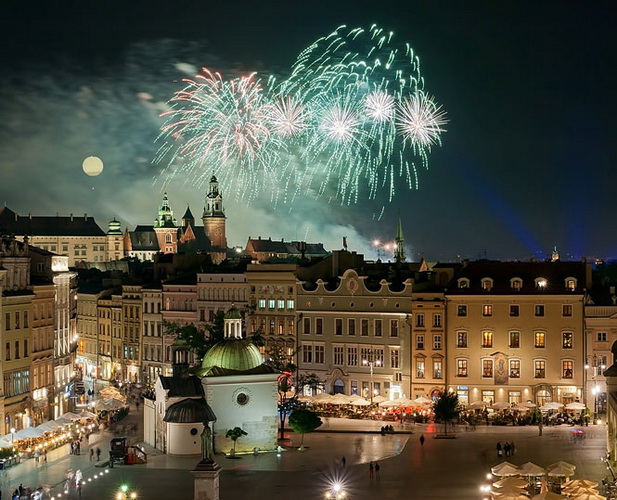 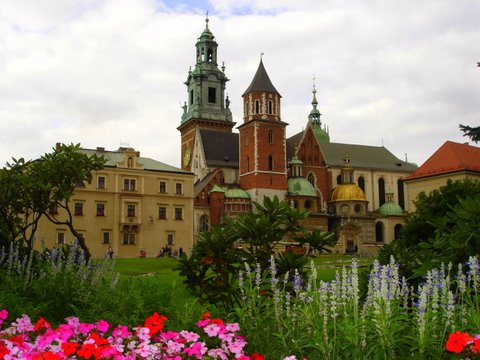 Швеція
Герб та прапор Швеції
Швеція
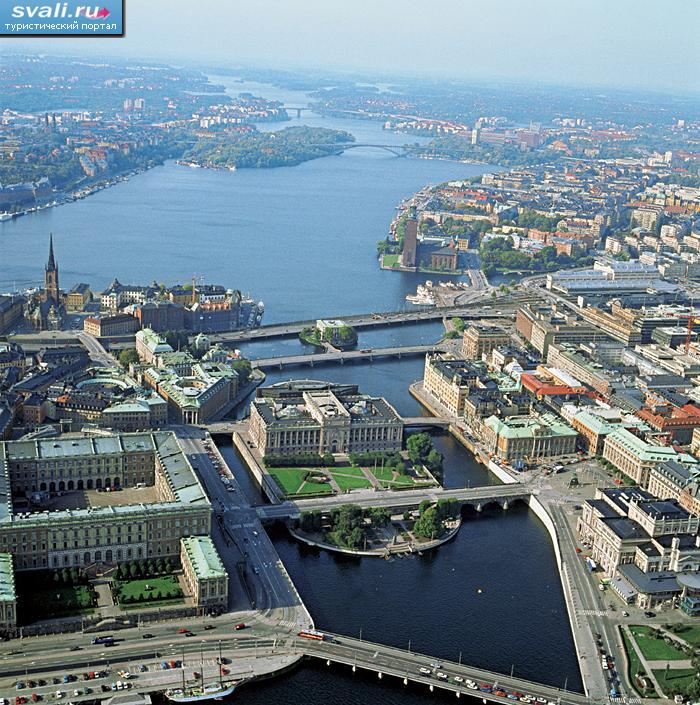 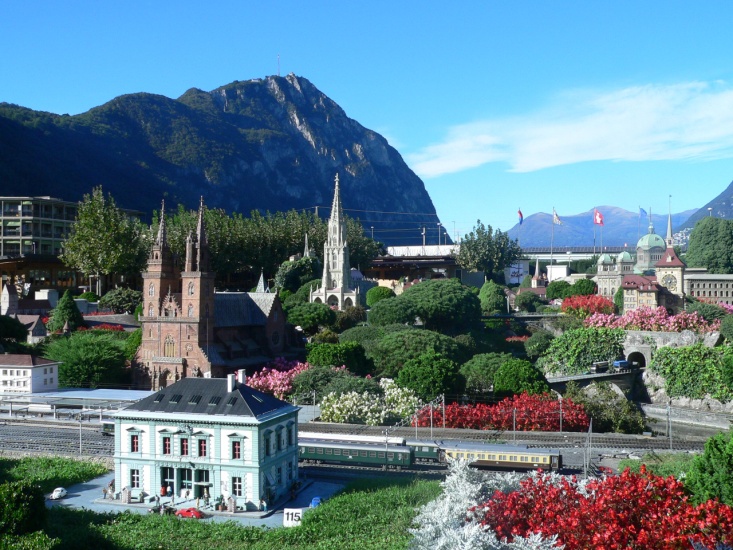 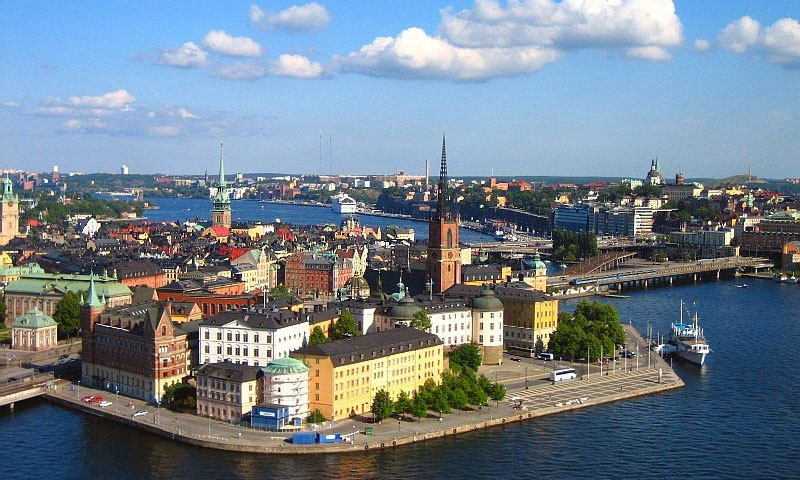 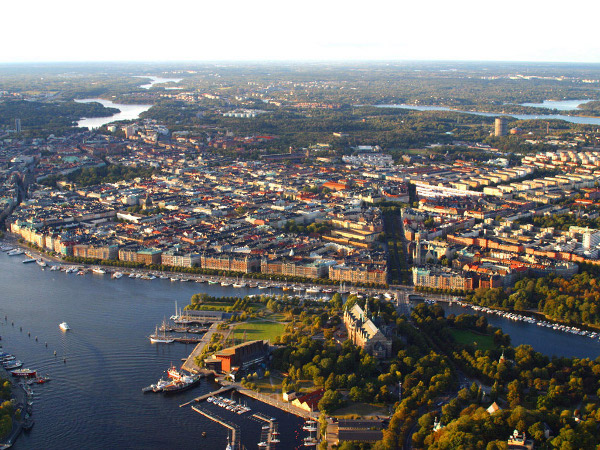 Німеччина
Герб та прапор Німеччини
Німеччина
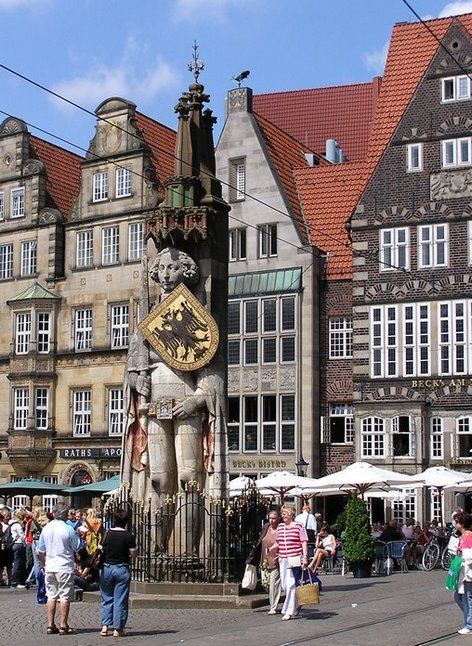 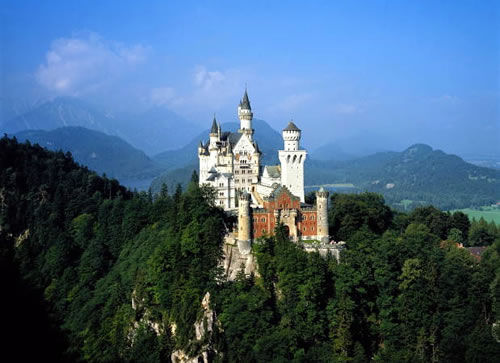 Австрія
Прапор та герб Австрії
Австрія
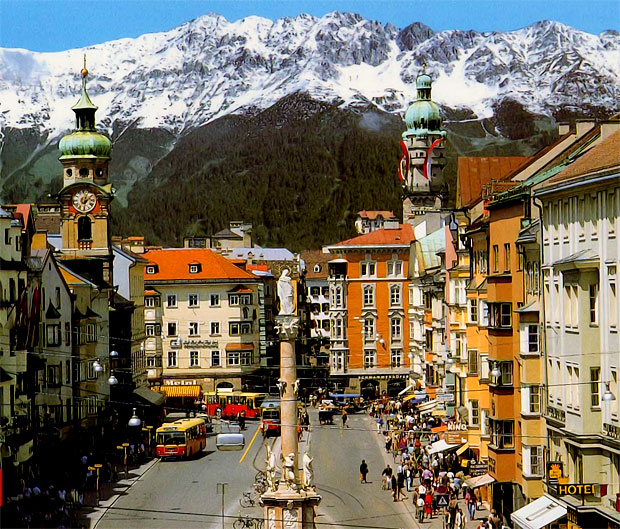 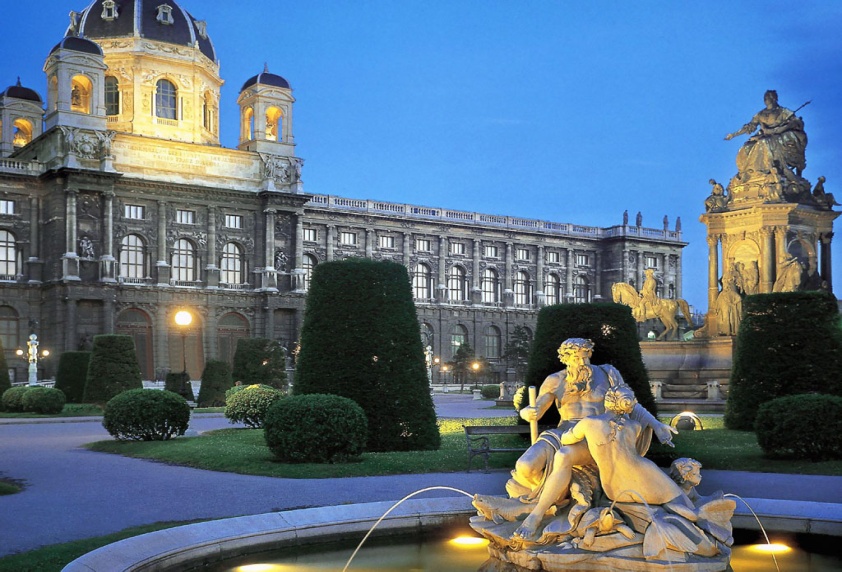 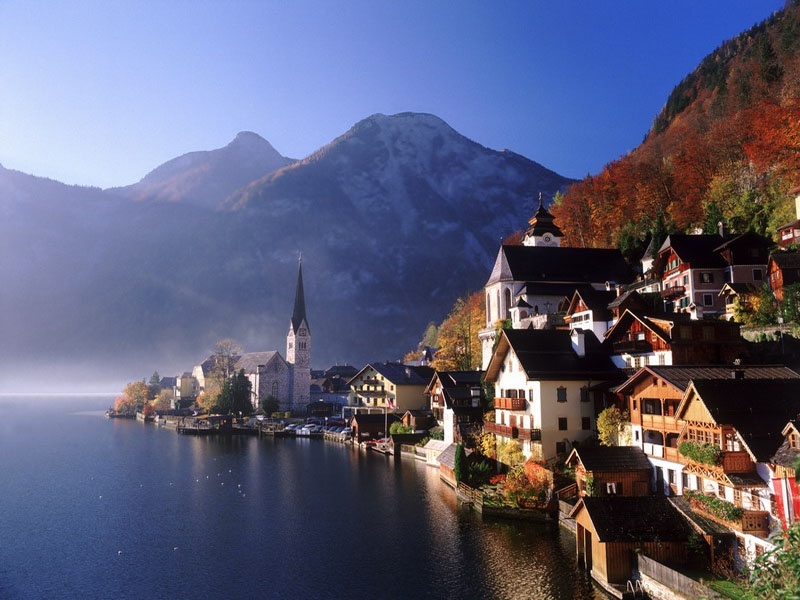 Великобританія
Герб і прапор Великобританії
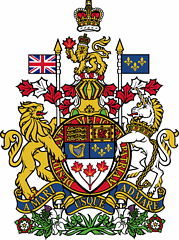 Великобританія
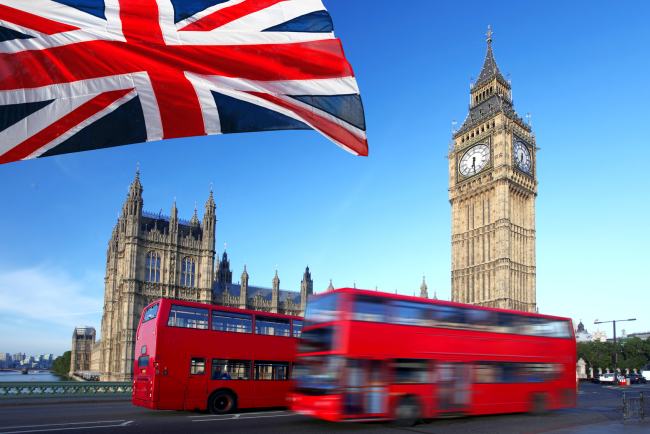 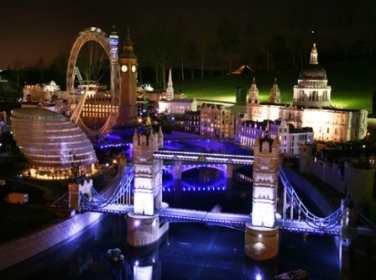 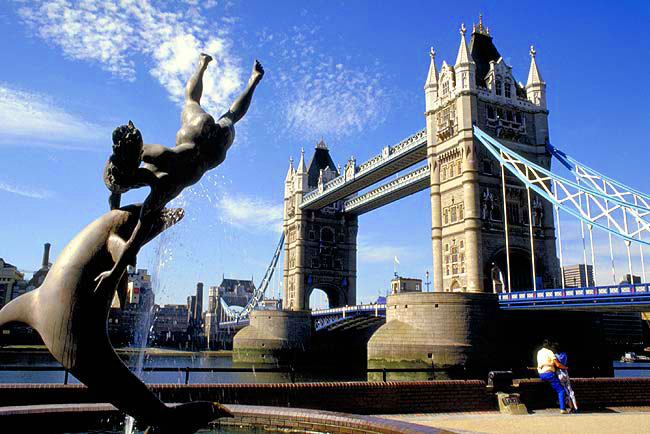 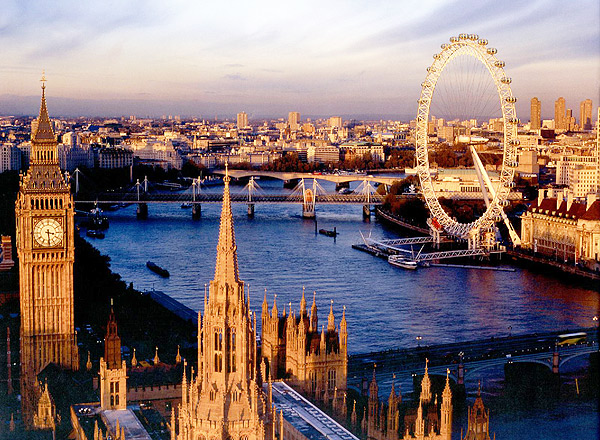 Франція
Прапор і герб Франції
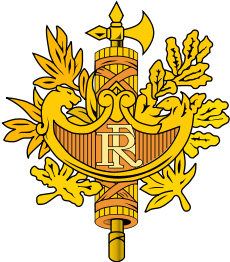 Франція
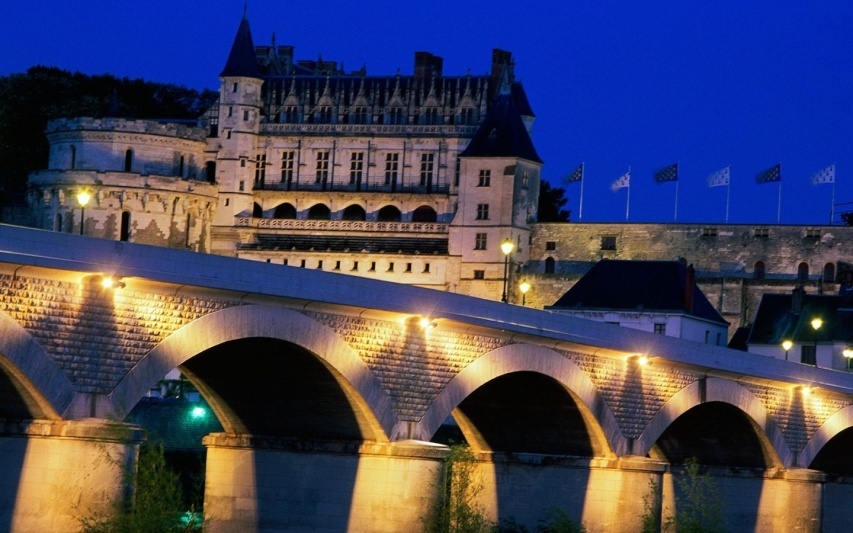 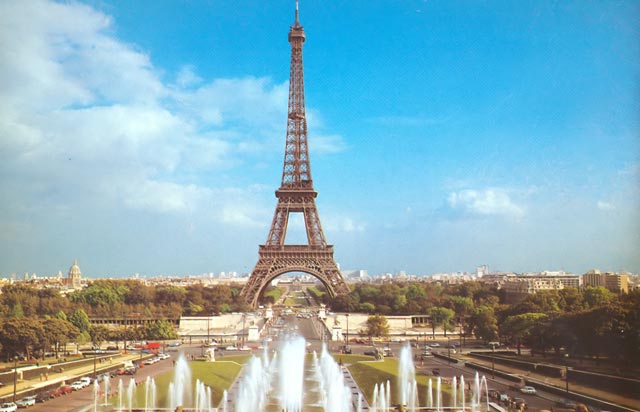 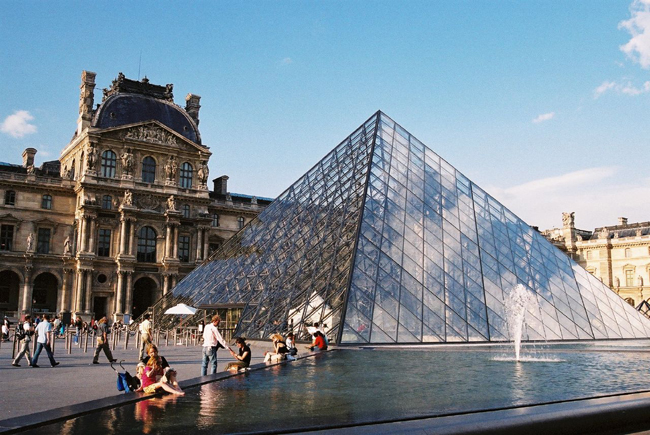 Іспанія
Прапор і герб Іспанії
Іспанія
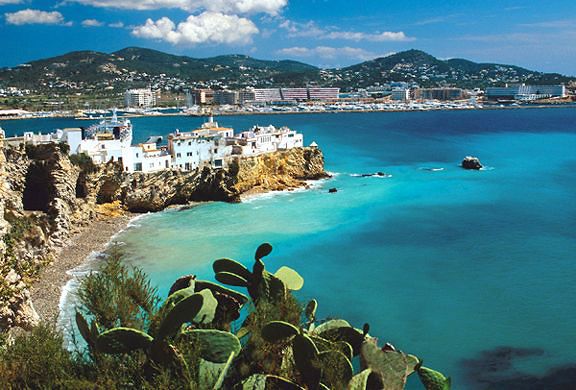 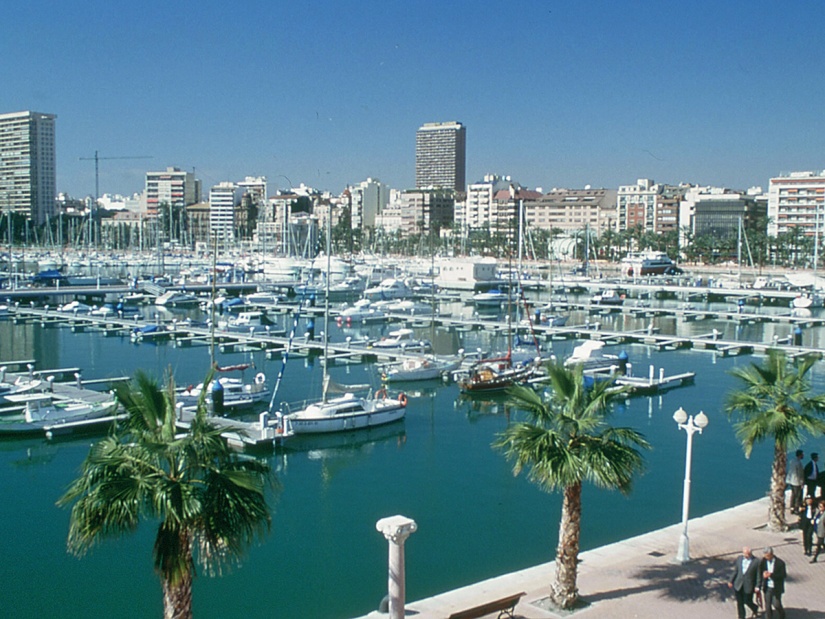 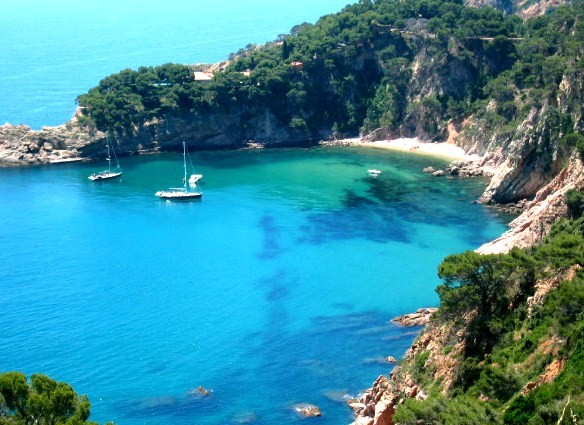 Португалія
Прапор та герб Португалії
Португалія
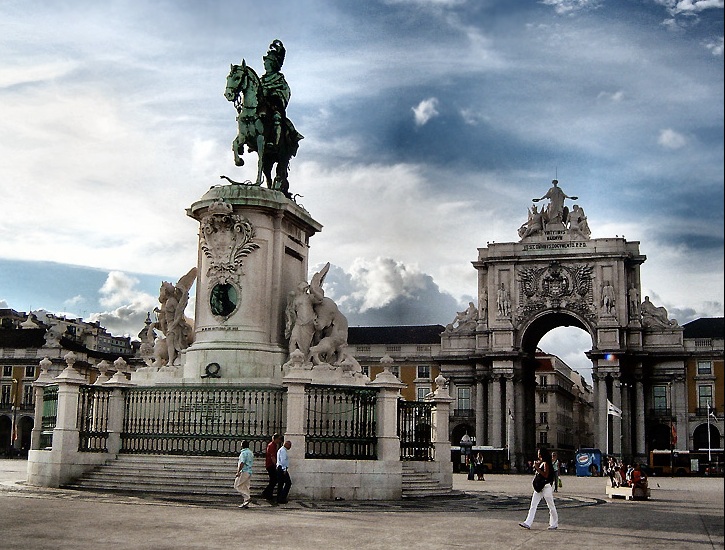 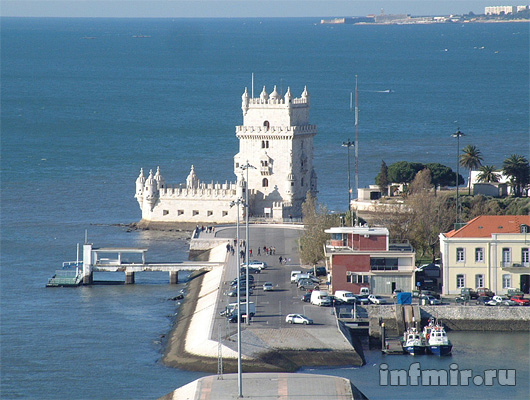 Болгарія
Прапор та герб Болгарії
Болгарія
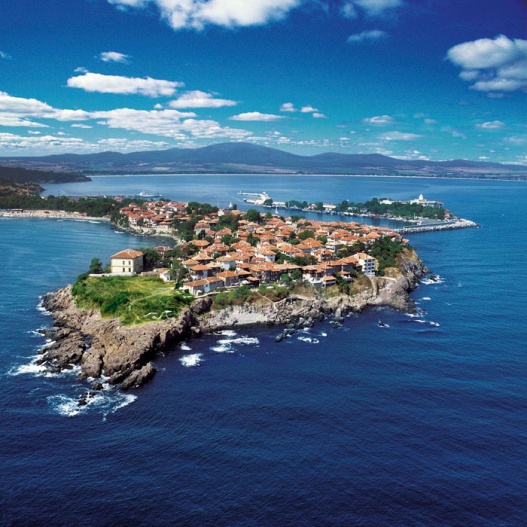 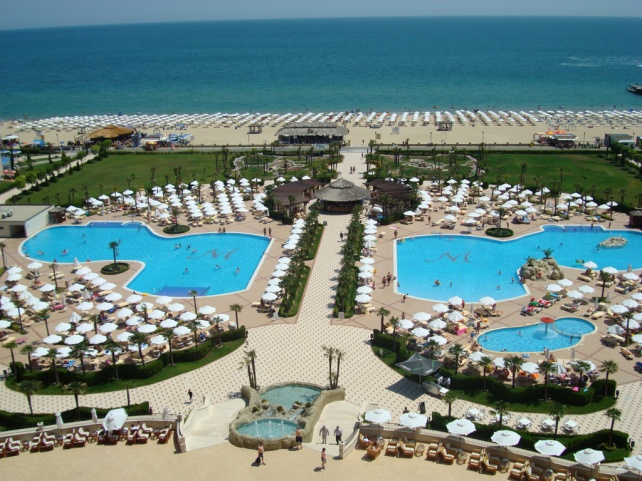 Прапор Євросоюзу
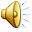